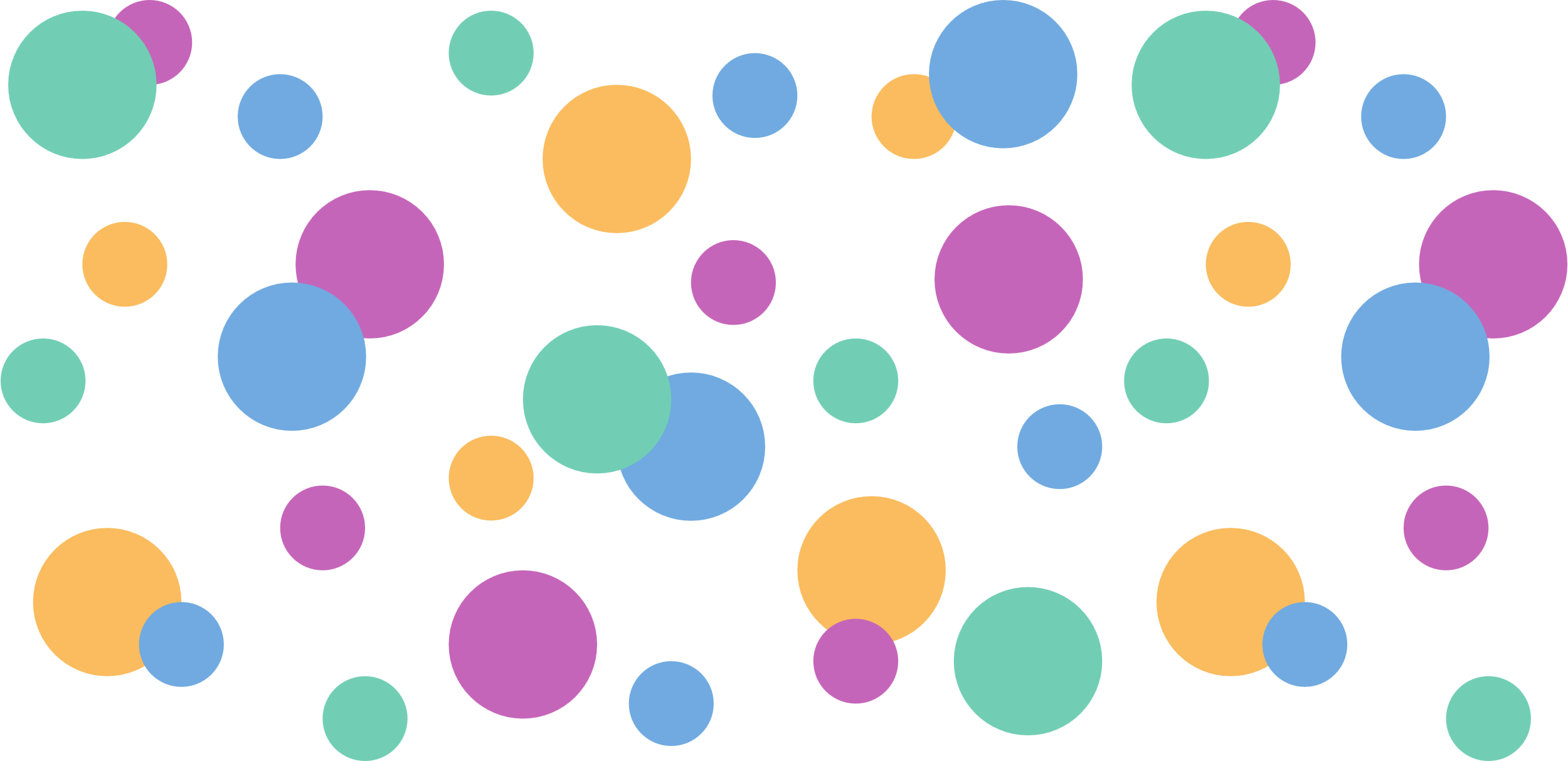 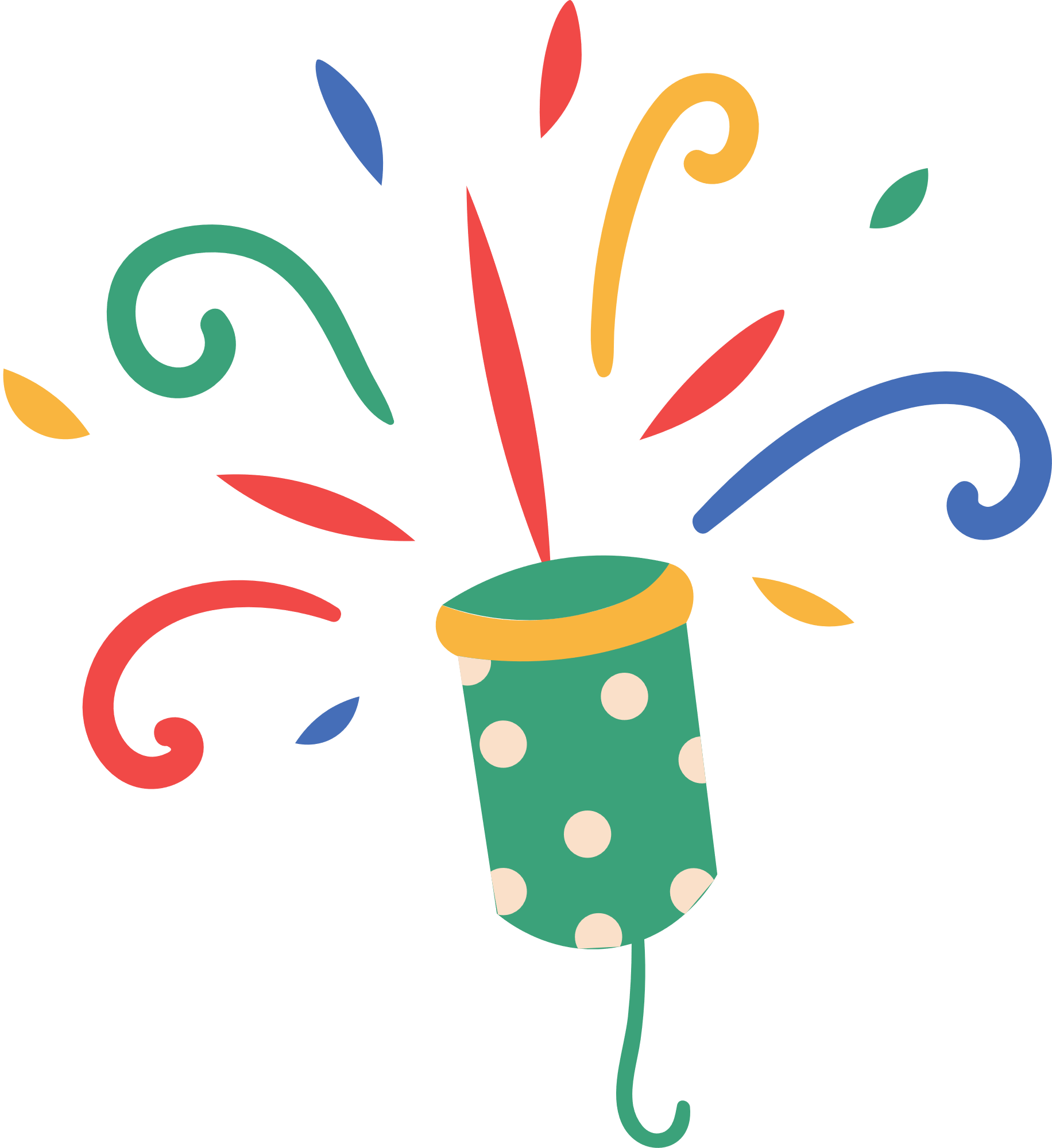 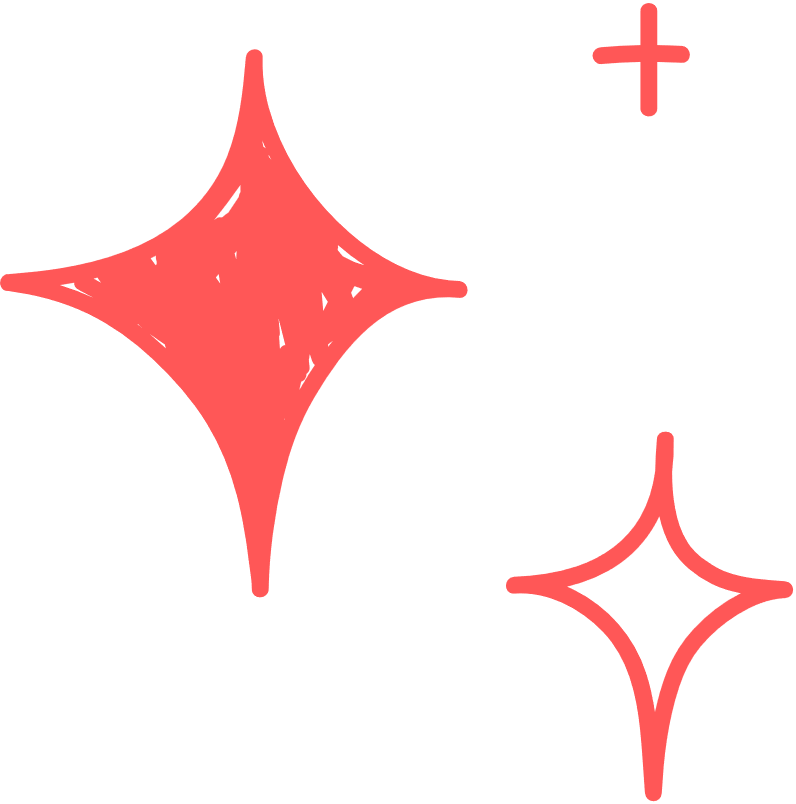 CHÀO MỪNG
CÁC EM HỌC SINH
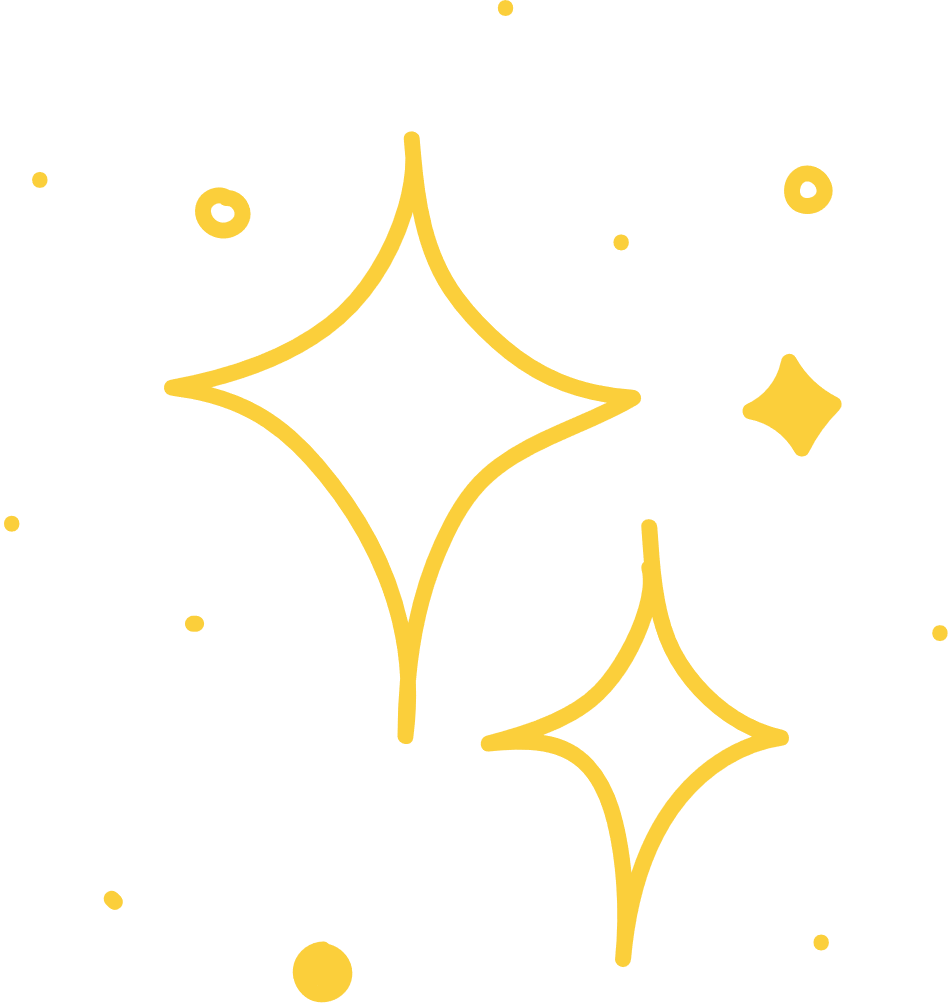 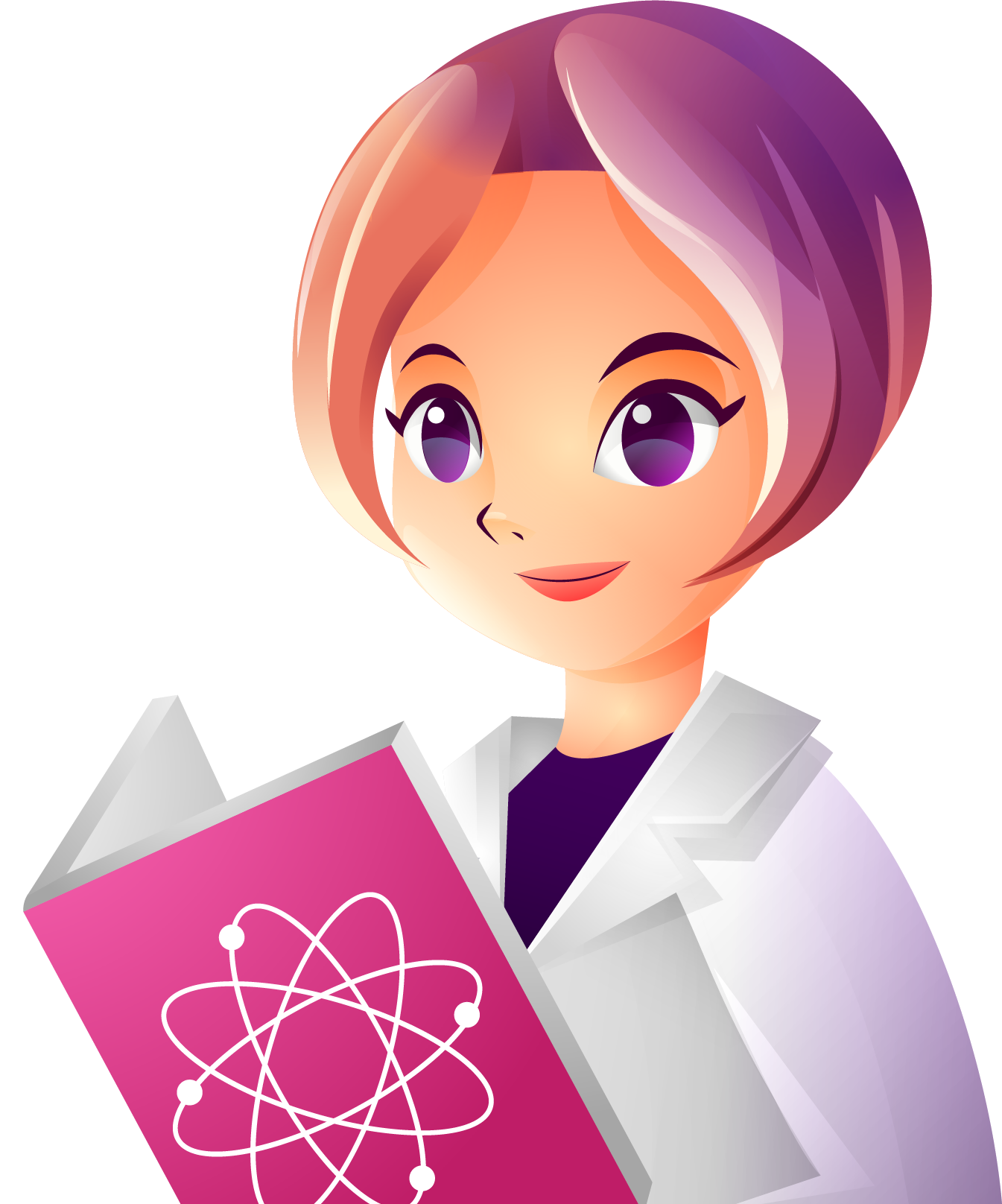 Chương IX:LIPID. CARBOHYDRATE. PROTEIN. POLYMER
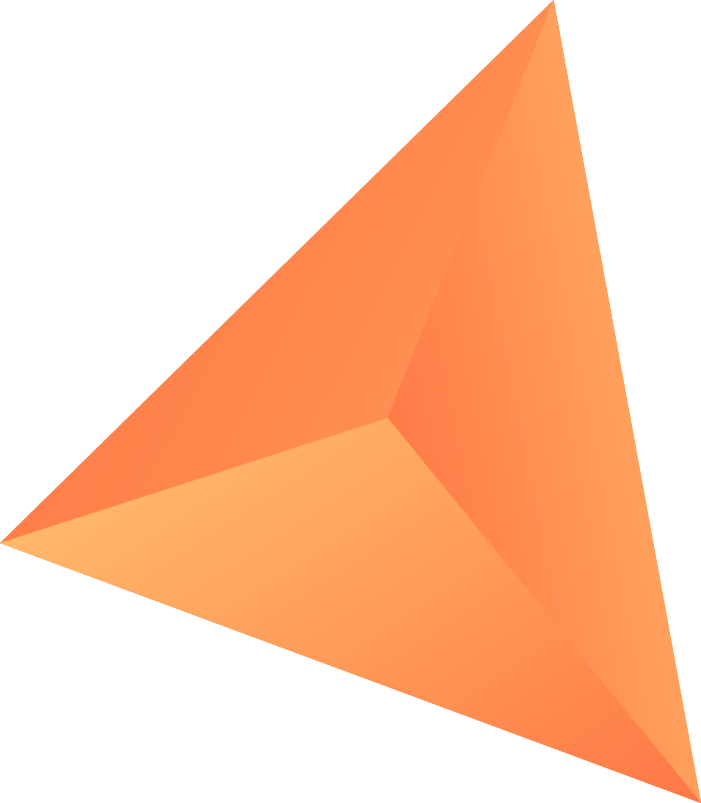 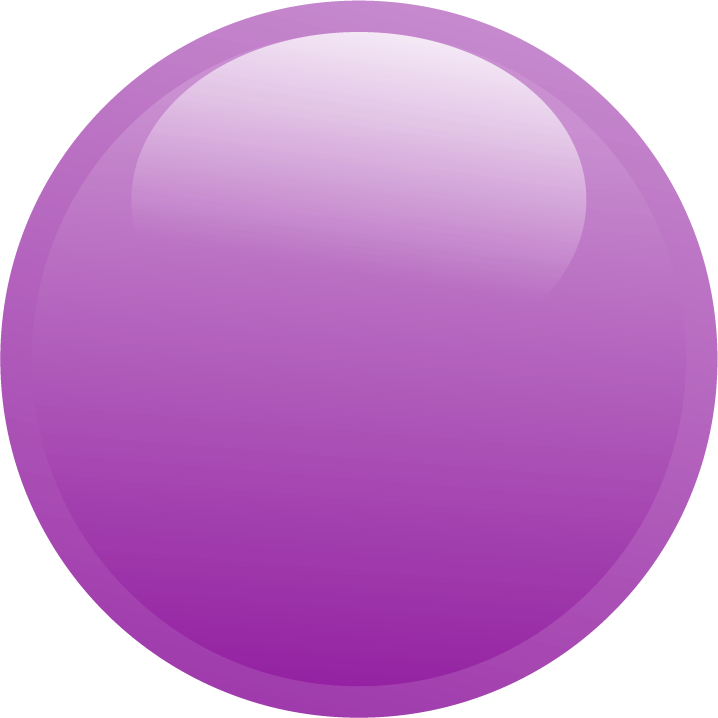 Here is where your presentation begins
Bài 28:LIPID
MỤC TIÊU BÀI HỌC
- Nêu được khái niệm lipid, khái niệm chất béo, trạng thái thiên nhiên, công thức tổng quát của chất béo đơn giản là (R-COO)3C3H5, đặc điểm cấu tạo.
- Trình bày được tính chất vật lí của chất béo (trạng thái, tính tan) và tính chất hoá học (phản ứng xà phòng hoá). Viết được phương trình hoá học xảy ra.
- Nêu được vai trò của lipid tham gia vào cấu tạo tế bào và tích lũy năng lượng trong cơ thể.
- Trình bày được ứng dụng của chất béo và đề xuất biện pháp sử dụng chất béo cho phù hợp trong việc ăn uống hằng ngày để có cơ thể khoẻ mạnh, tránh được bệnh béo phì.
Dầu thực vật và mỡ động vật là loại lipid được sử dụng phổ biến hằng ngày để chế biến thực phẩm. Vai trò của chúng trong cơ thể sinh vật là gì? Tại sao tuỳ theo độ tuổi, cơ thể cần được cung cấp một lượng dầu và mỡ phù hợp? Lipid còn có những ứng dụng gì khác?
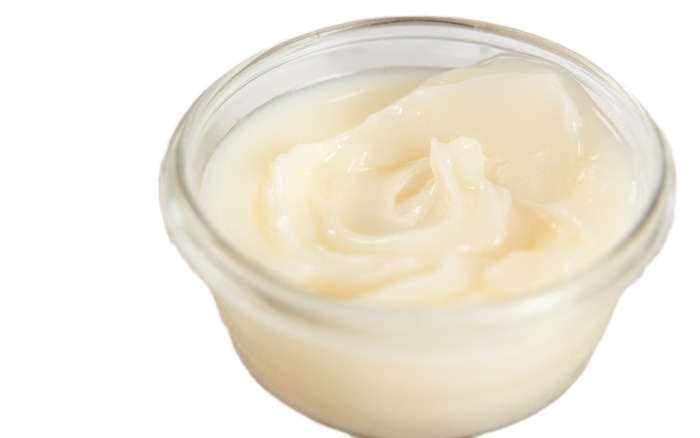 [Speaker Notes: - Lipid đóng vai trò quan trọng trong cơ thể sinh vật, bao gồm việc cung cấp và lưu trữ năng lượng, cũng như là thành phần cấu tạo nên màng tế bào.
- Mỗi độ tuổi có nhu cầu lipid khác nhau, do đó lượng dầu và mỡ cần thiết trong chế độ ăn cũng cần được điều chỉnh phù hợp với sự thay đổi về chức năng và yêu cầu dinh dưỡng theo thời gian và các giai đoạn phát triển của cơ thể.
- Ngoài ra, lipid còn được ứng dụng trong nhiều lĩnh vực khác như sản xuất xà phòng, chất dẻo và mỹ phẩm.]
NỘI DUNG BÀI HỌC
I.
II.
III.
LIPID
CHẤT BÉO
CỦNG CỐ
I.
LIPID
HOẠT ĐỘNG NHÓM
Đặc trưng tính chất vật lí của lipid là gì?
I. LIPID
Lipid là những hợp chất hữu cơ có trong tế bào sống, không tan trong nước, nhưng tan được trong một số dung môi hữu cơ như: xăng, dầu hoả,...
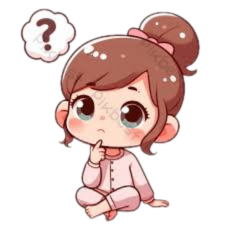 I. LIPID
Dầu thực vật (dầu dừa, dấu mè, ...)
Mỡ động vật (mỡ lợn, mỡ cá, ...)
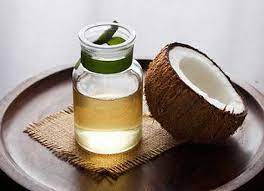 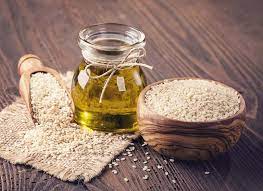 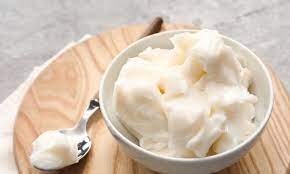 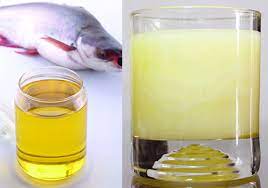 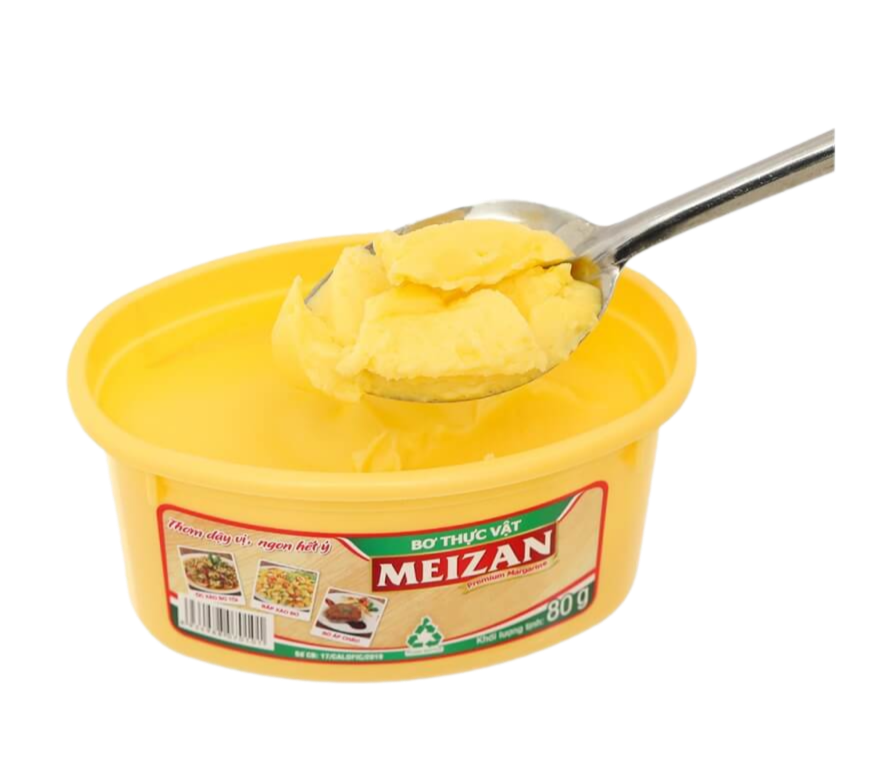 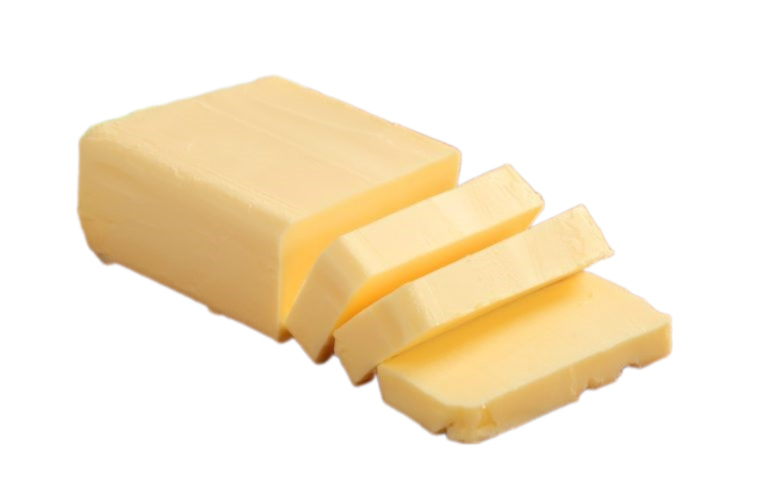 Bơ
a.
I. LIPID
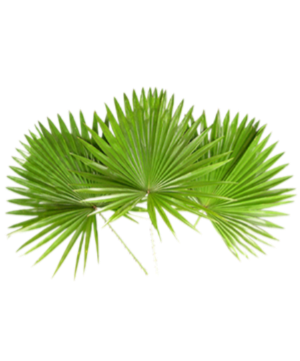 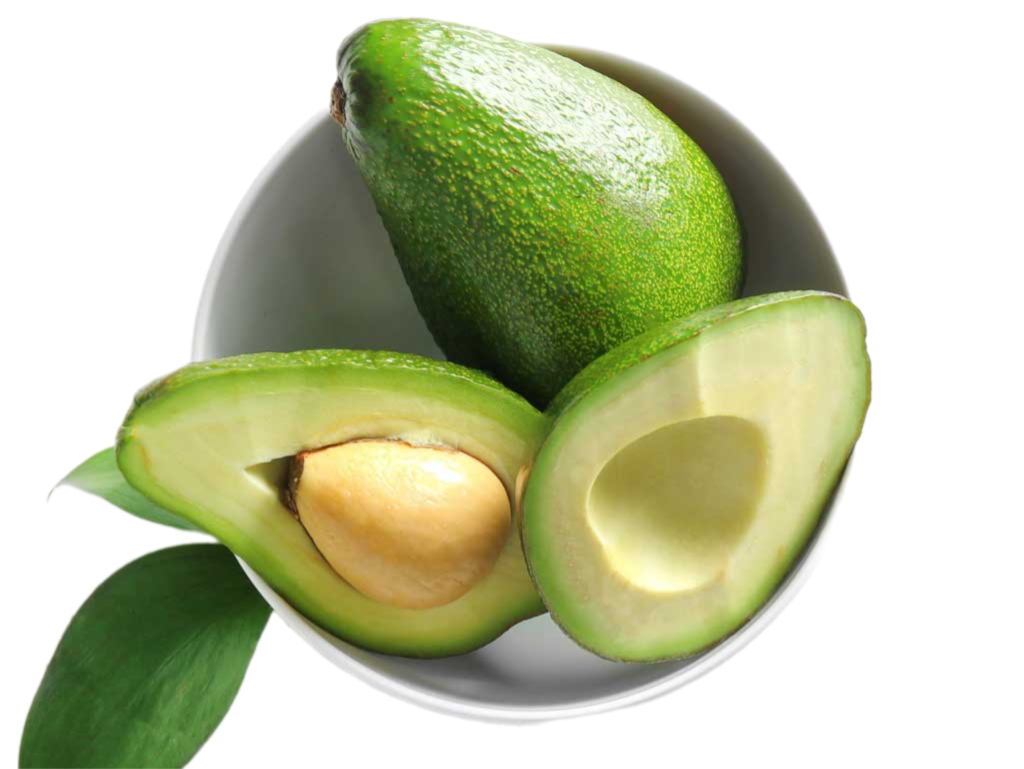 b.
Bề mặt lá cọ
Vỏ quả bơ
Một số loại lipid: chất béo (a); sáp (b)
HOẠT ĐỘNG NHÓM
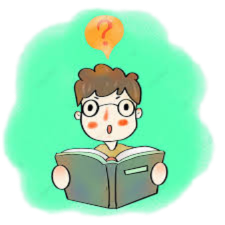 Có những loại lipid điển hình nào và vai trò chính của mỗi loại ở sinh vật là gì?
Một số loại lipid điển hình là chất béo
Nguồn dự trữ năng lượng chính trong cơ thể
Là thành phần chính của dầu thực vật và mỡ động vật
Một số loại lipid điển hình là sáp
Thường được tìm thấy trên bề mặt lá, thân cây, trái cây của nhiều loại thực vật
Da, lông của một số loại động vật, giúp chống nước
Một số tác động có hại từ môi trường ngoài
MỞ RỘNG
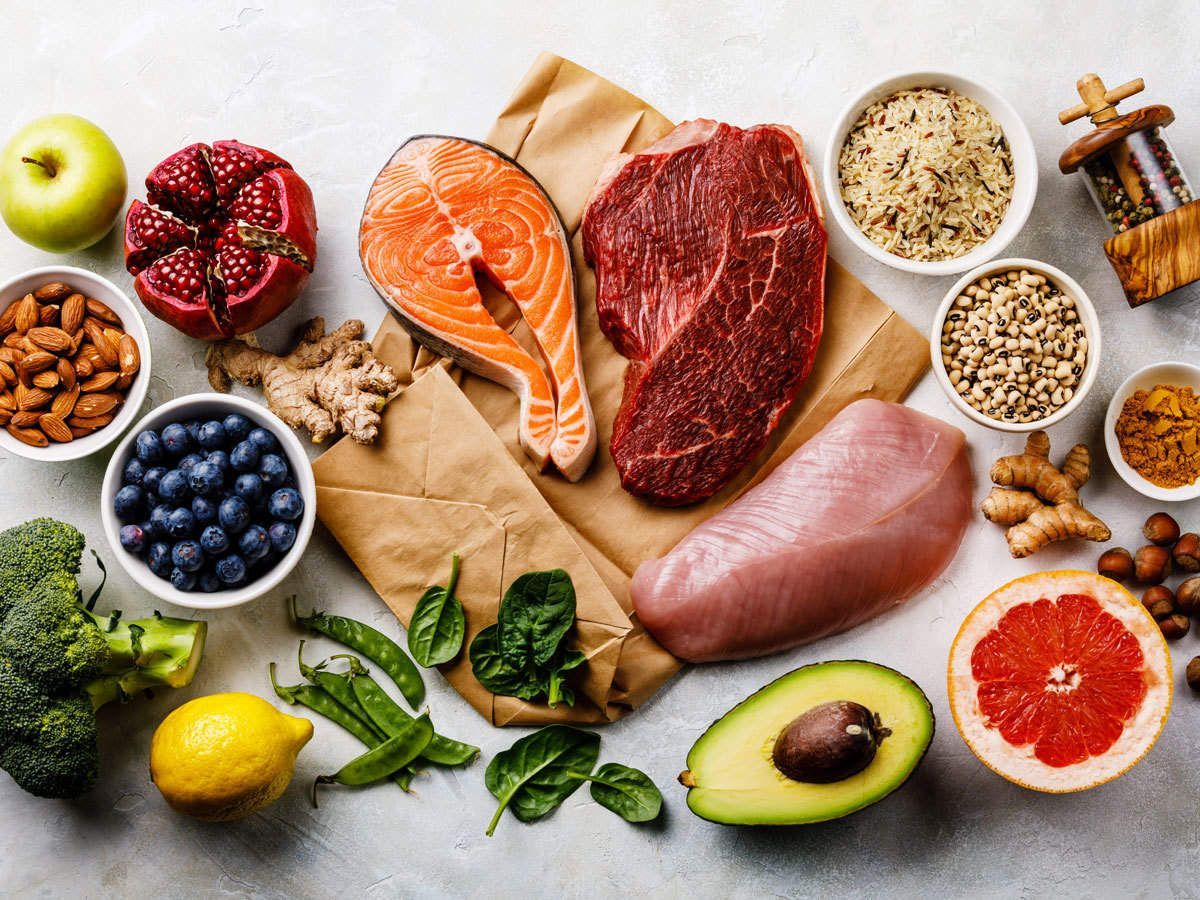 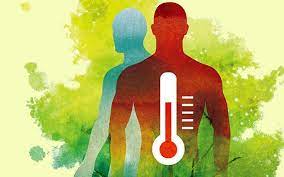 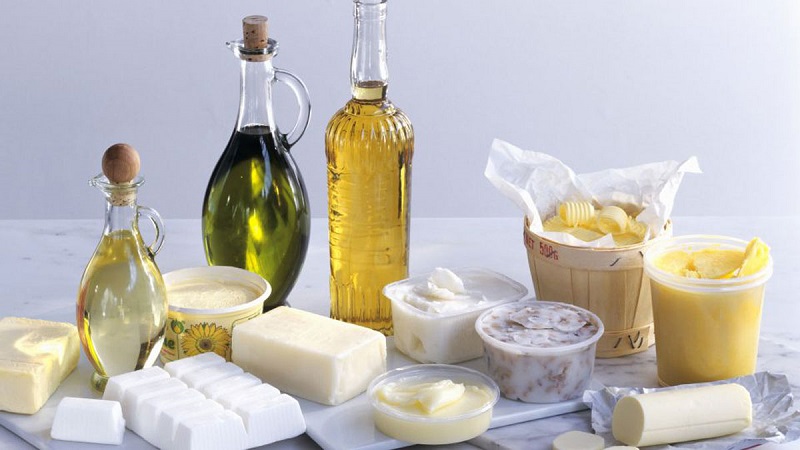 Giúp ổn định thân nhiệt cơ thể
Cung cấp năng lượng
Vai trò của lipid đối với cơ thể
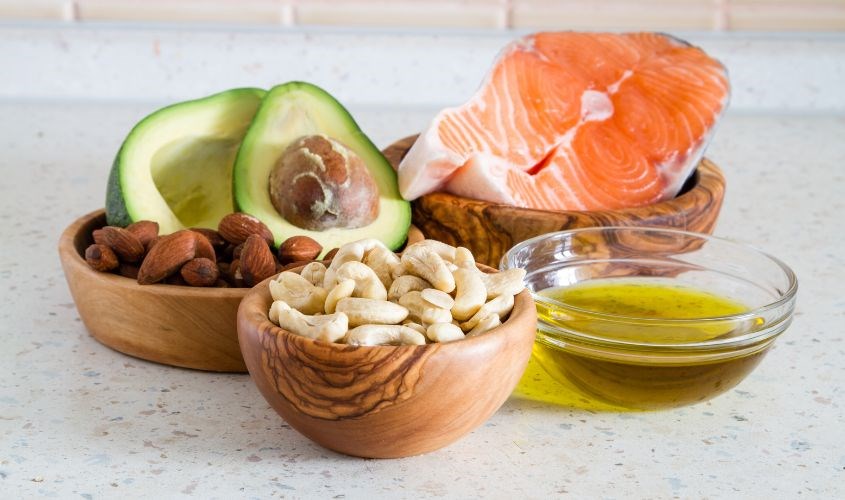 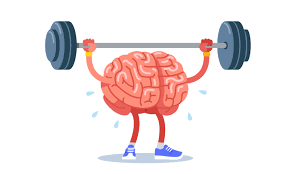 Thúc đẩy hấp thu các vitamin tan trong chất béo
Tăng hoạt động trí não
II.
CHẤT BÉO
1. Khái niệm chất béo
- Chất béo là ester của glycerol với các acid béo
- Công thức chung của chất béo có dạng: (RCOO)3C3H5
với R là kí hiệu các gốc hydrocarbon như C17H35-, C15H31-, C17H33-, C17H31-,...
1. Khái niệm chất béo
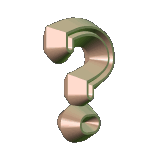 Quan sát tranh và cho biết loại thực phẩm nào giàu chất béo ?
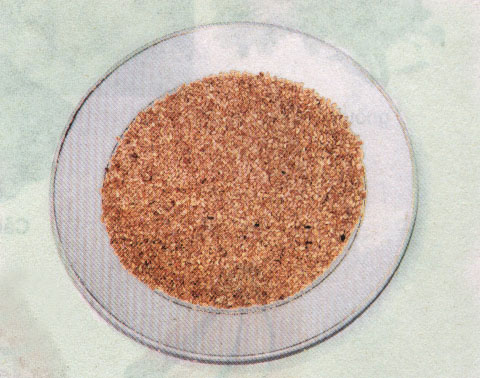 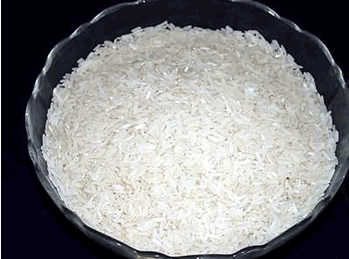 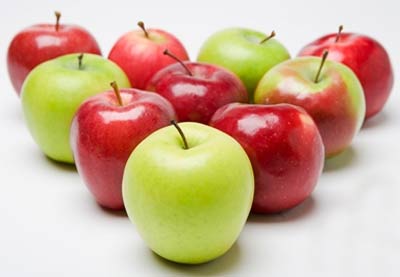 Quả táo
Vừng
Gạo
Vừng
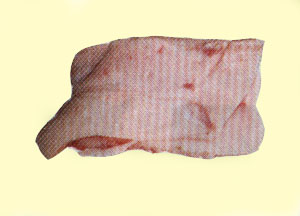 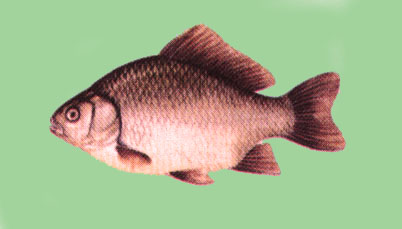 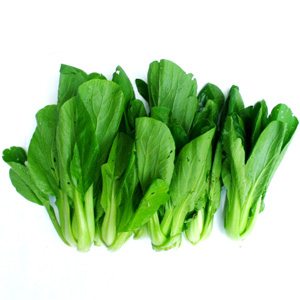 Rau cải
Mỡ lợn
Mỡ lợn
Cá
Cá
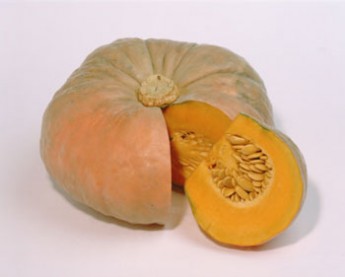 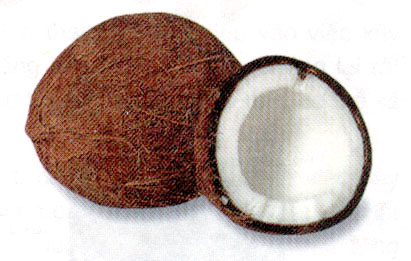 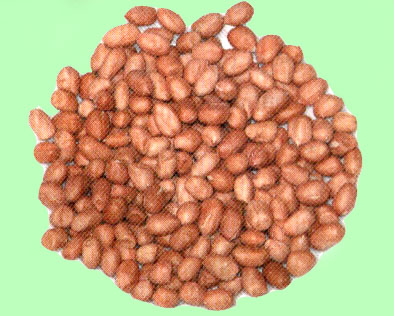 Lạc (Đậu phộng)
Lạc (Đậu phộng)
Dừa
Dừa
Bí ngô
MỞ RỘNG
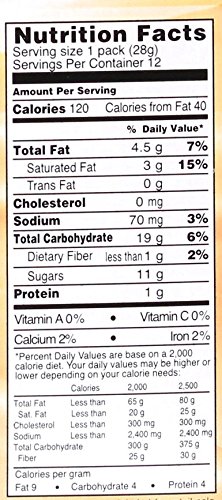 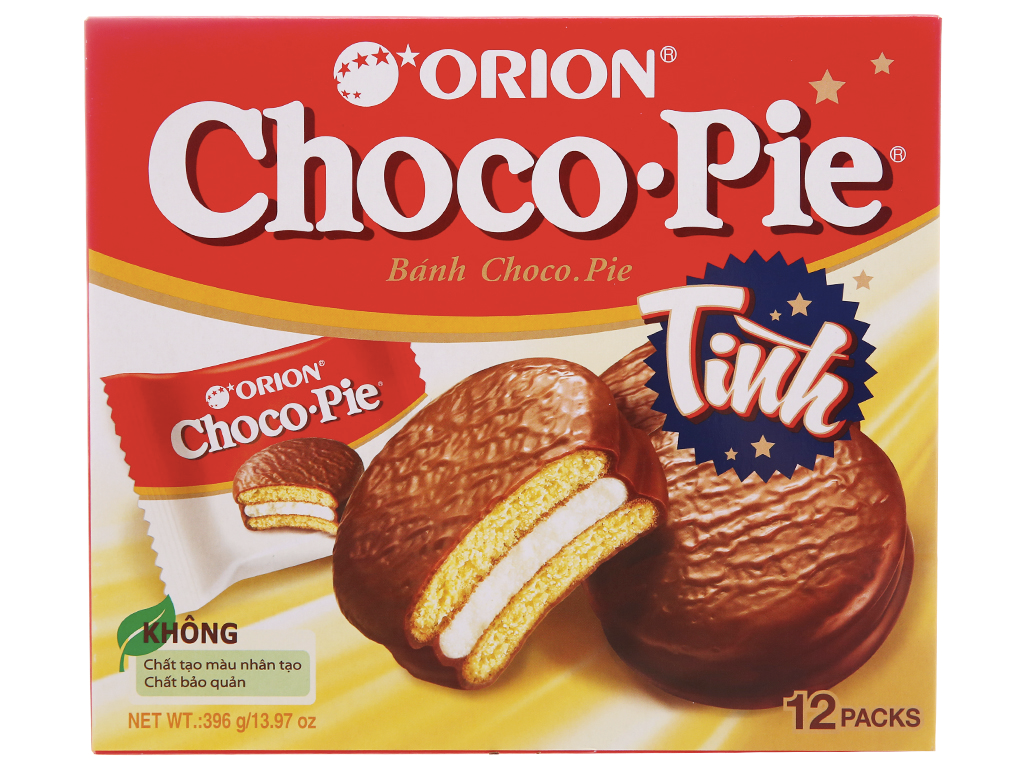 Chất béo bão hoà
Chất béo không bão hoà 
(không no, nhưng là trans)
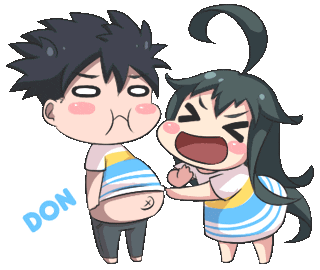 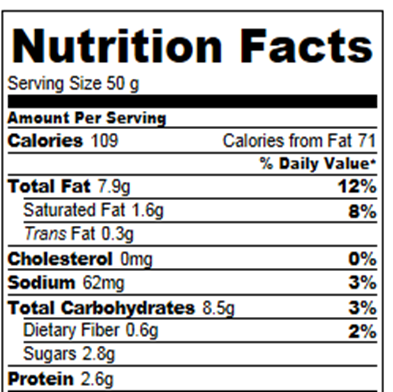 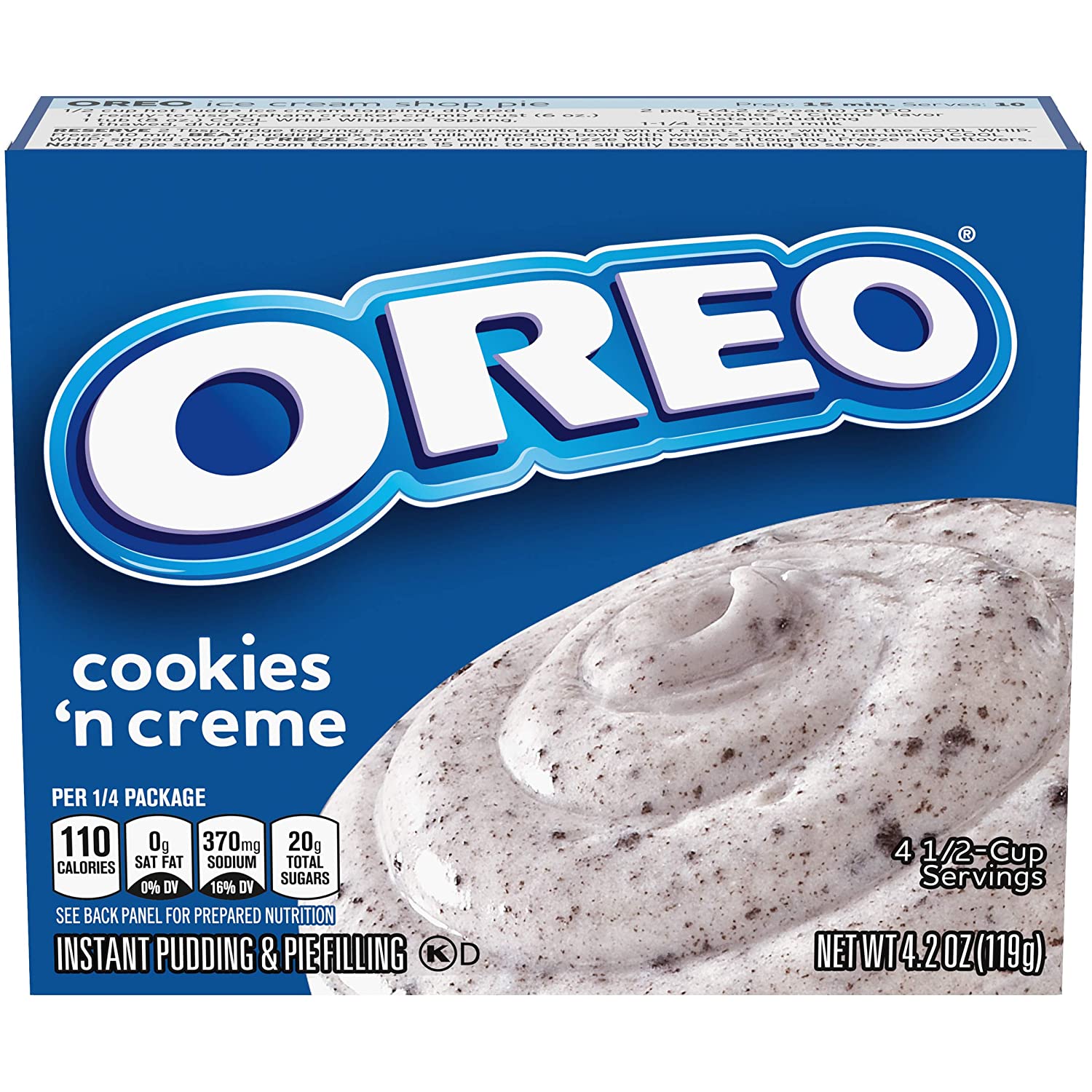 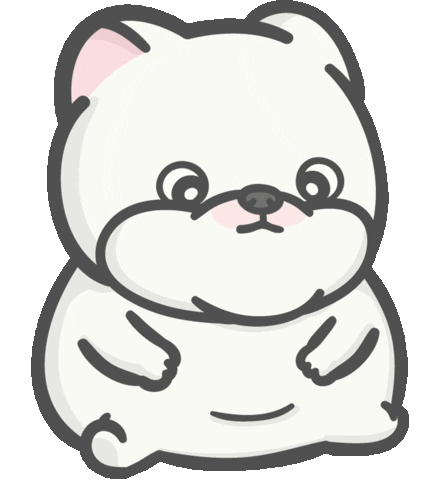 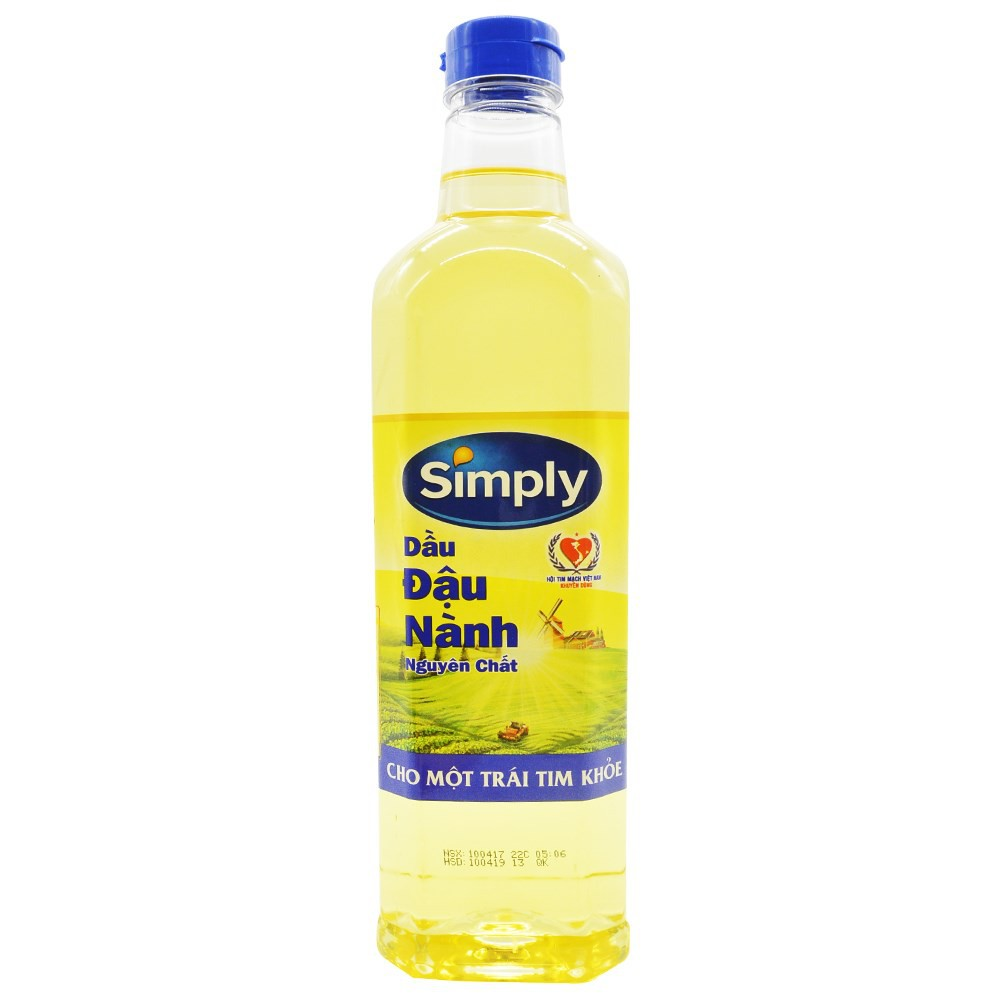 Có phải dầu thực vật đều tốt cho cơ thể chúng ta?
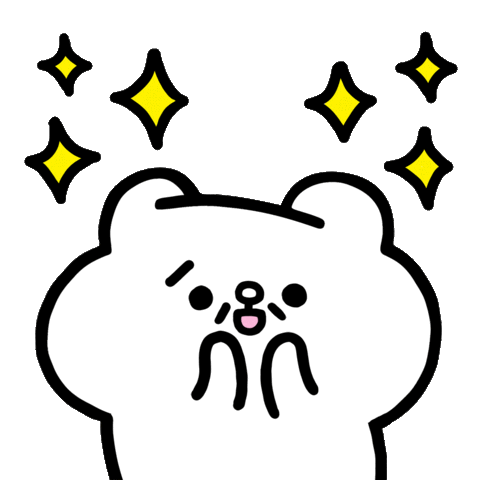 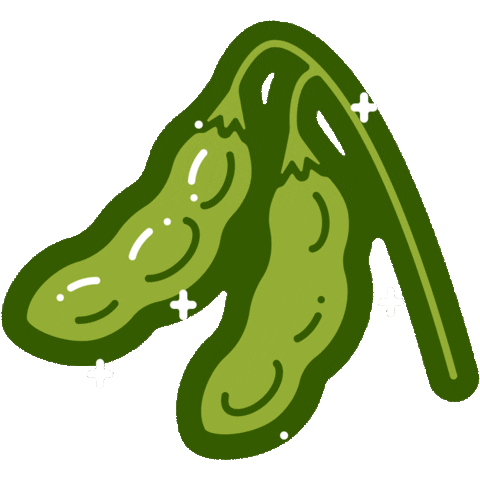 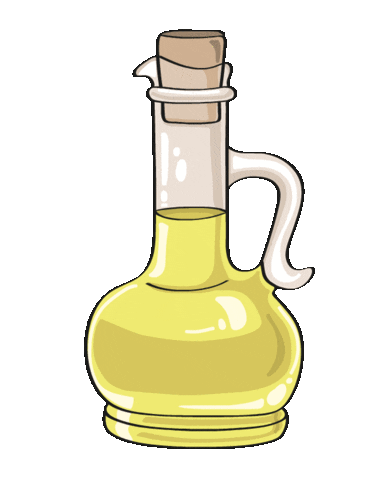 Có phải dầu thực vật em đang dùng là tốt hay không?
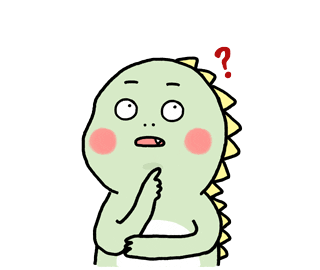 Omega-3: Kháng viêm
Omega-6: Gây viêm
[Speaker Notes: Omega-3 thì tốt còn omega-6 thì không tốt vì nó gây viêm mà, khi ăn vào cơ thể nó sẽ gây viêm tế bào, cho nên omega-3 phải nhiều hơn omega-6 thì mới tốt]
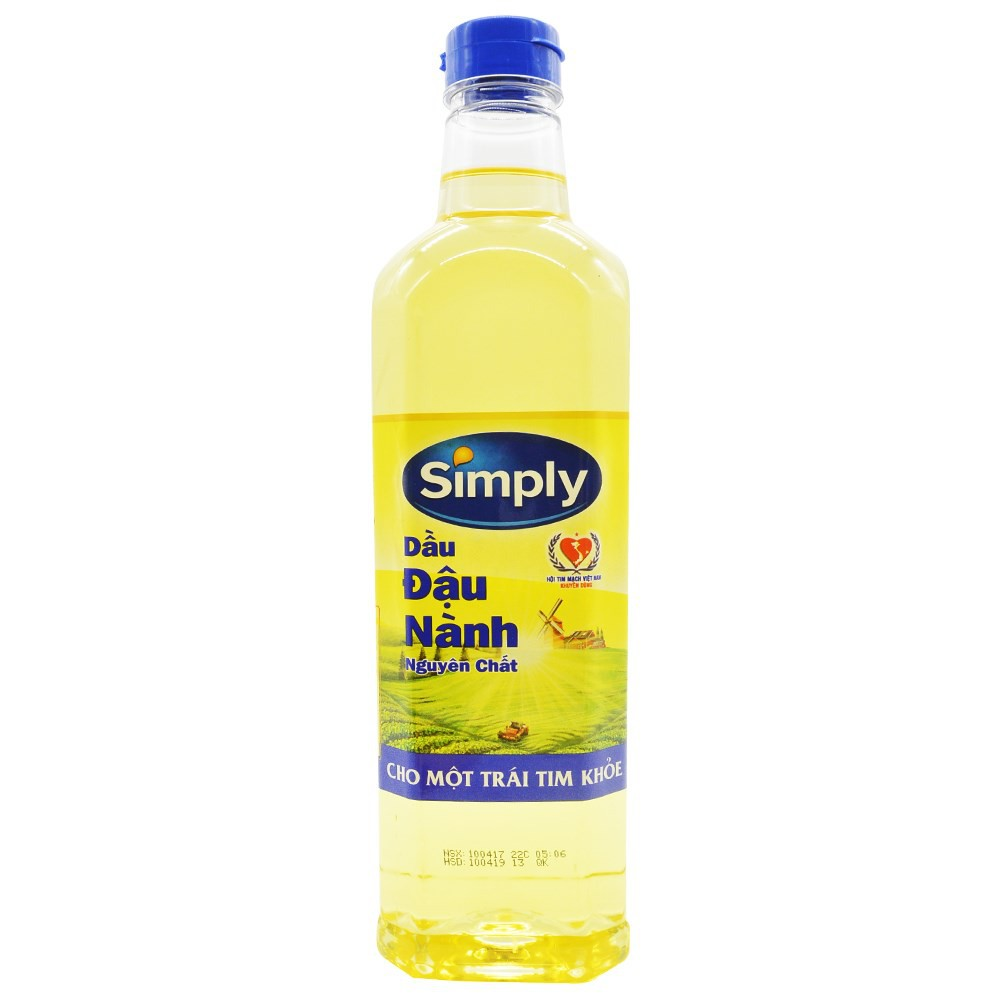 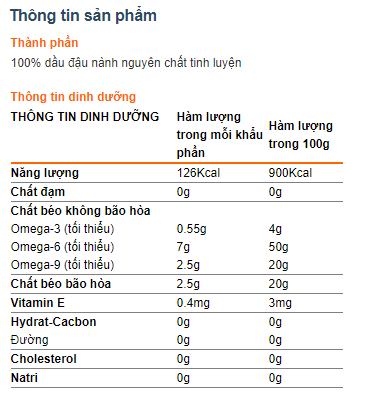 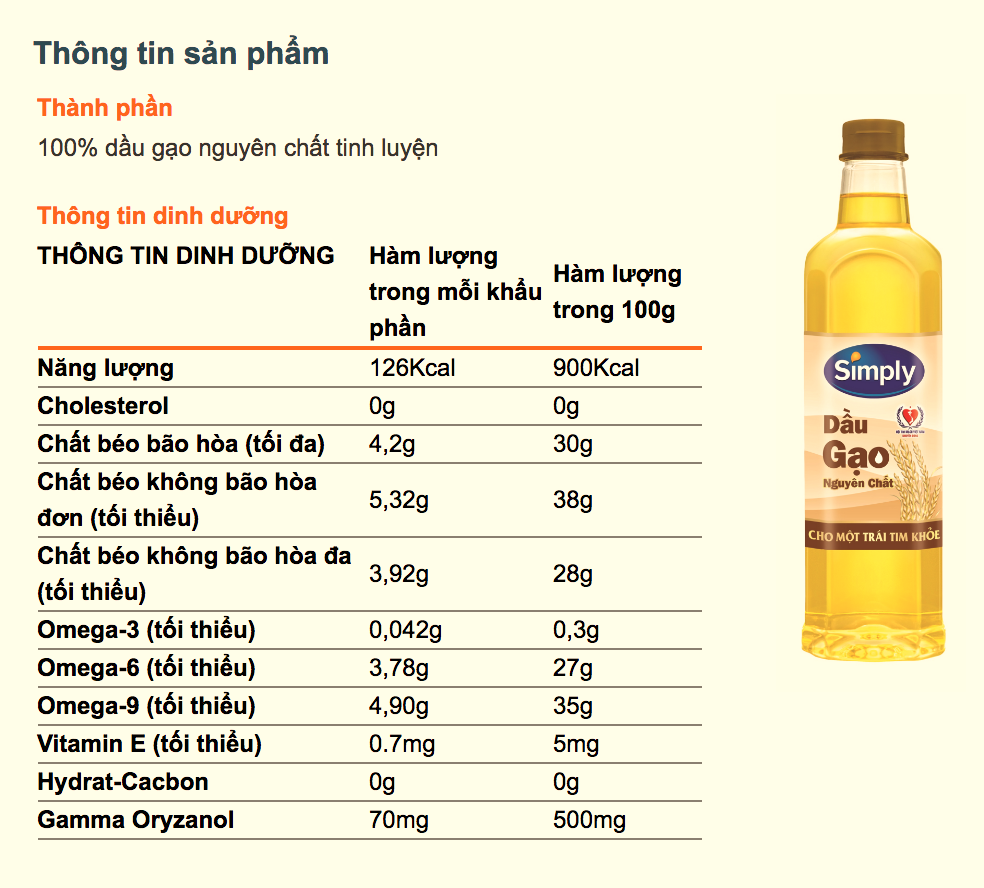 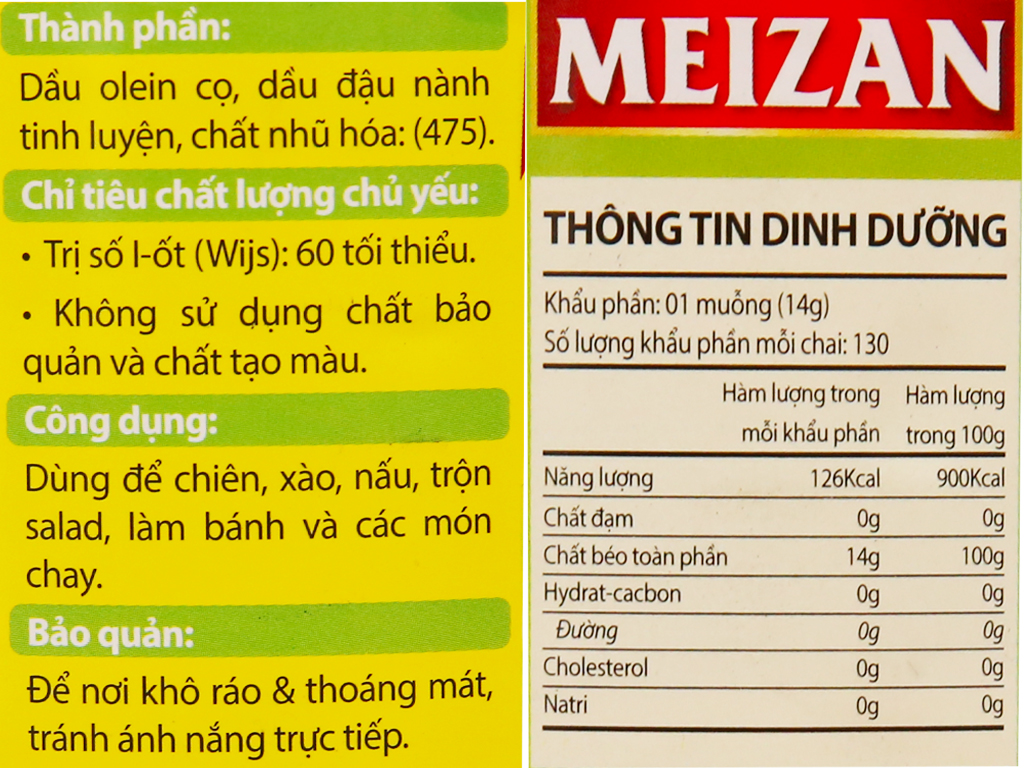 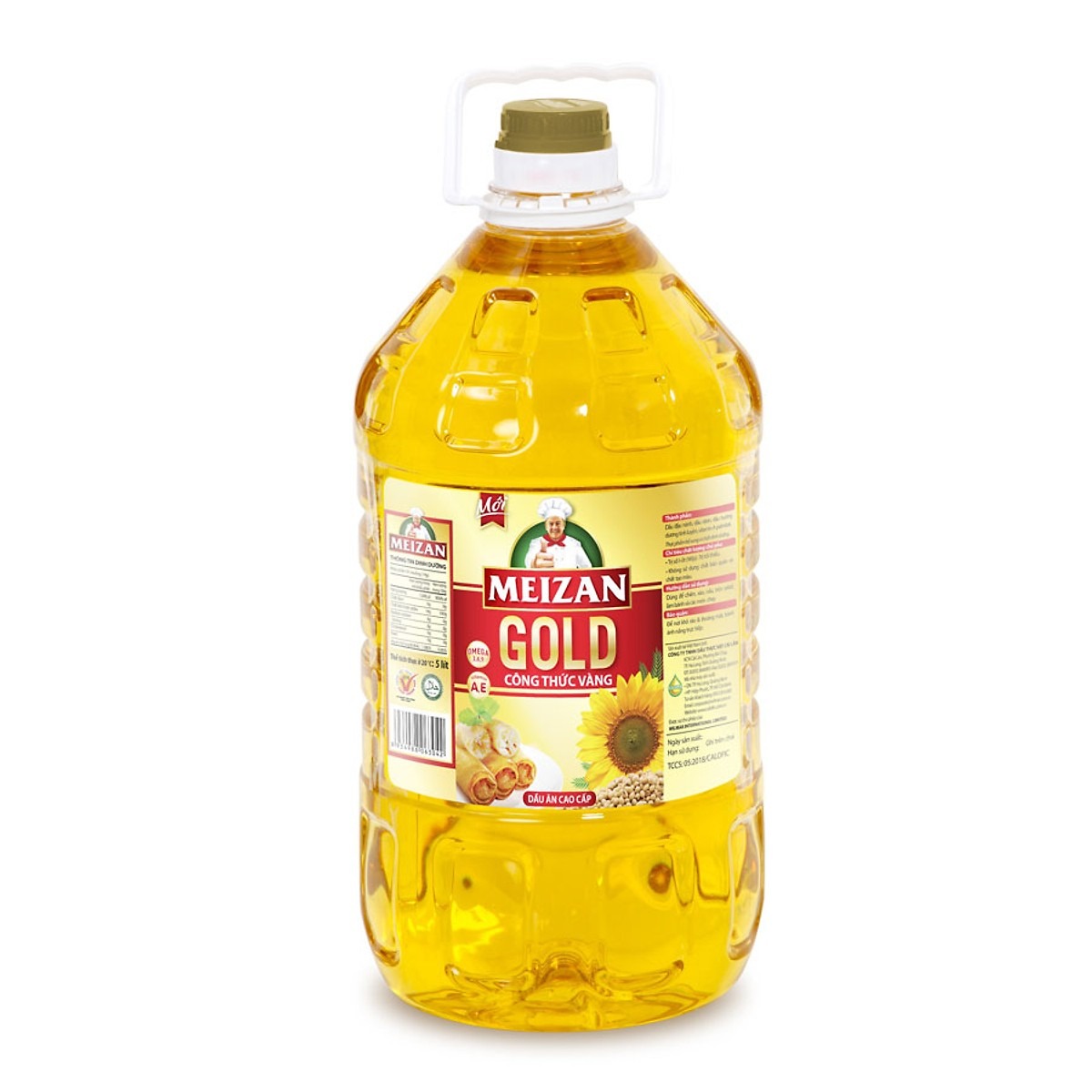 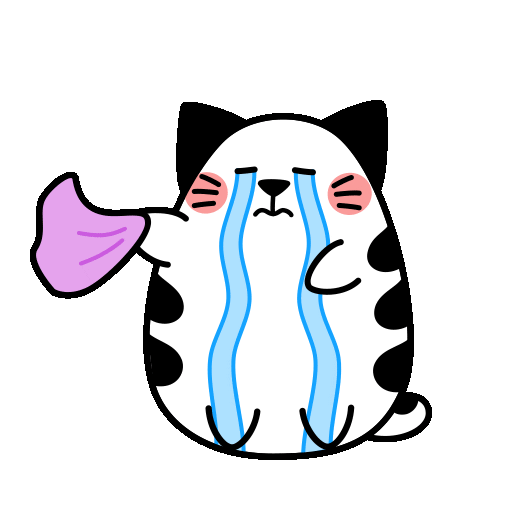 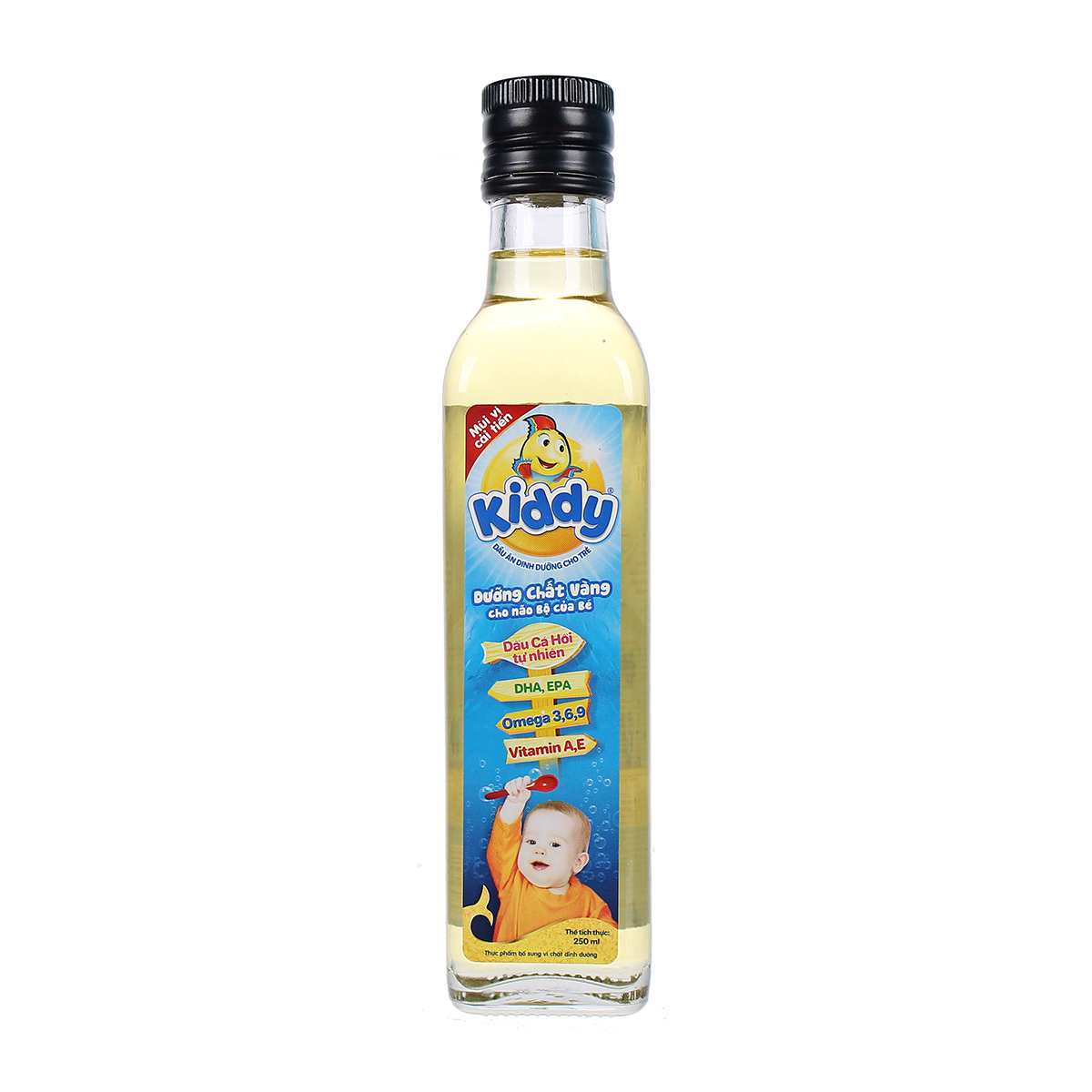 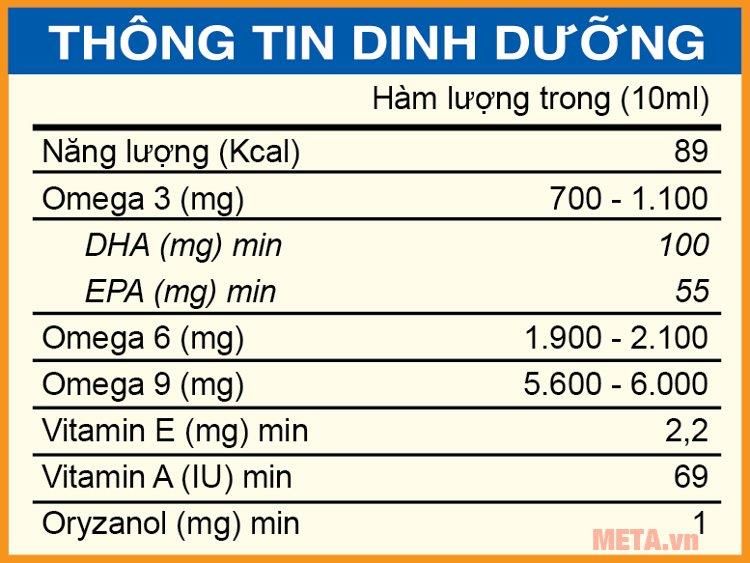 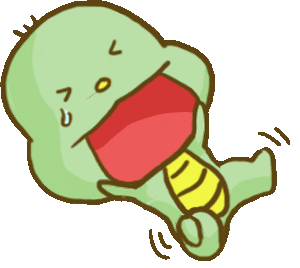 Dầu thực vật với mỡ đều không tốt, thế em ăn gì đây?
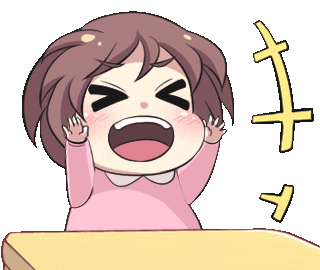 2. TCVL của chất béo
Hình 1.
Thí nghiệm cho dầu ăn vào nước (a) và cho dầu ăn vào xăng (b)
HOẠT ĐỘNG NHÓM
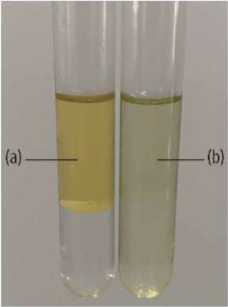 Quan sát Hình 1, hãy so sánh khả năng tan trong nước và trong xăng của dầu ăn
Lời giải
Dầu ăn không tan trong nước nhưng tan được trong xăng
2. TCVL của chất béo
Một số chất béo tồn tại ở trạng thái lỏng như dầu lạc, dâu hướng dương, dầu cá,..
Ở điều 
kiện thường
Ở điều 
kiện thường
Một số chất béo tồn tại ở trạng thái rắn như các loại mỡ động vật, bơ,...
Các chất béo nhẹ hơn nước, không tan trong nước và tan trong một số dung môi hữu cơ như benzene, xăng,...
3. TCHH của chất béo
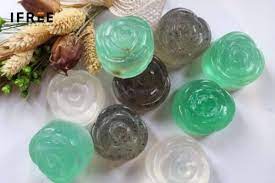 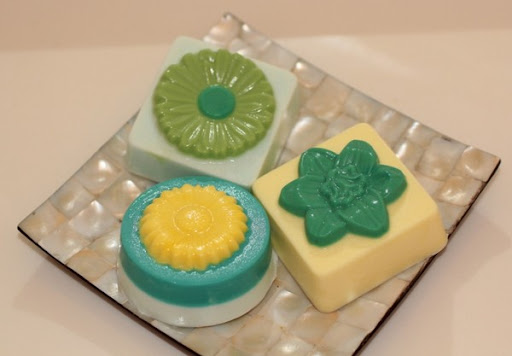 Phương trình hoá học của phản ứng xà phòng hoá có dạng tổng quát như sau: 
(RCOO)3C3H5 + 3NaOH → 3RCOONa + C3H5(OH)3
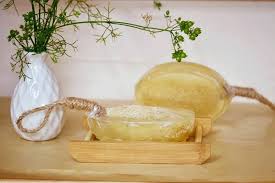 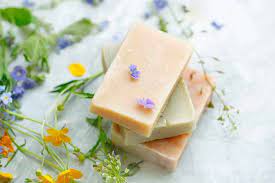 HOẠT ĐỘNG NHÓM
Em hãy tìm hiểu và trình bày về cách làm xà phòng từ dầu ăn, mỡ thừa sau khi sử dụng
Lời giải
Có thể sản xuất xà phòng từ mỡ động vật và NaOH.
Cách làm xà phòng từ dầu ăn, mỡ thừa:
Bước 1: Chuẩn bị nguyên liệu bao gồm: dầu ăn, mỡ thừa, NaOH và nước
Bước 2: Phối trộn các nguyên liệu
+ Các nguyên liệu được trộn với nhau và tiến hành khuấy cho đến khi phản ứng xà phòng hóa xảy ra gần như hoàn toàn
+ Có thể thêm tinh dầu tạo mùi
Bước 3: Vào khuôn, định hình cho sản phẩm
Bước 4: Bảo quản xà phòng
HOẠT ĐỘNG NHÓM
4. Ứng dụng của chất béo
Chúng ta biết rằng chất béo được ứng dụng rộng rãi trong cuộc sống hằng ngày, từ thực phẩm đến mĩ phẩm và cả dược phẩm. Em hãy tìm hiểu qua sách báo, internet, sau đó thảo luận nhóm và liệt kê ra 3 sản phẩm có chứa chất béo. Giải thích tại sao chất béo lại có trong thành phần các sản phẩm đó.
Lời giải
- Dầu diesel sinh học chủ yếu bao gồm các ester alkyl của acid béo thu được từ các nguyên liệu khác nhau, như dầu thực vật, mỡ động vật và dầu ăn thải.
- Các sản phẩm mĩ phẩm như kem chống nắng, kem dưỡng da, … có chứa ceramide (là một loại chất béo có trong tế bào da) vì có những công dụng tuyệt vời như phục hồi và cải thiện hàng rào bảo vệ da, chống lại các tác nhân gây lão hóa làn da, điều trị các tình trạng da bị viêm, kích ứng; giúp làm mềm da, hạn chế tình trạng mất nước; …
 - Trong dược phẩm, một số loại thuốc như thuốc giảm cân, thuốc hạ cholesterol,… có chứa chất béo. Chất béo được sử dụng giúp hấp thụ các hoạt chất dược phẩm một cách hiệu quả.
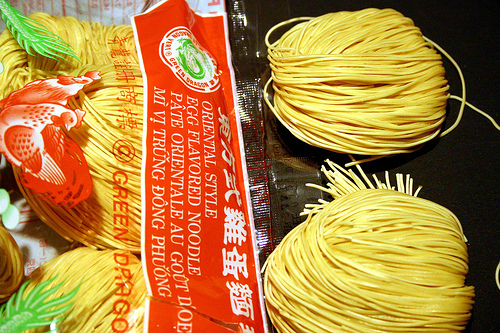 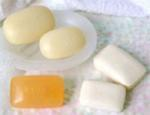 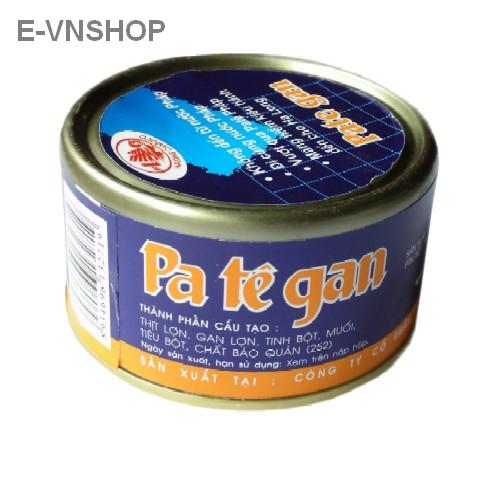 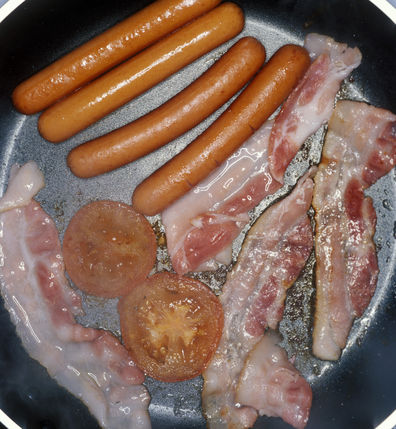 Những hình ảnh sau cho biết ứng dụng nào của chất béo ?
(4)
(2)
(3)
(1)
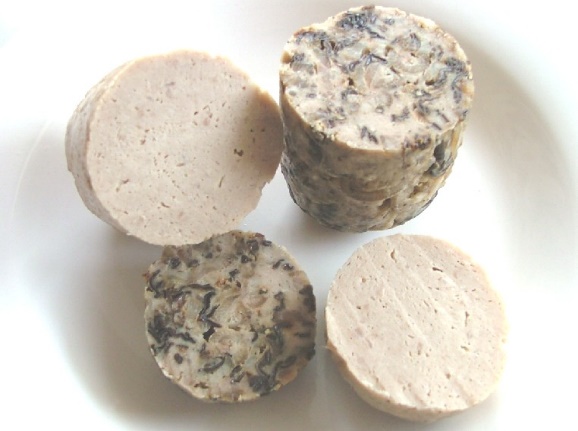 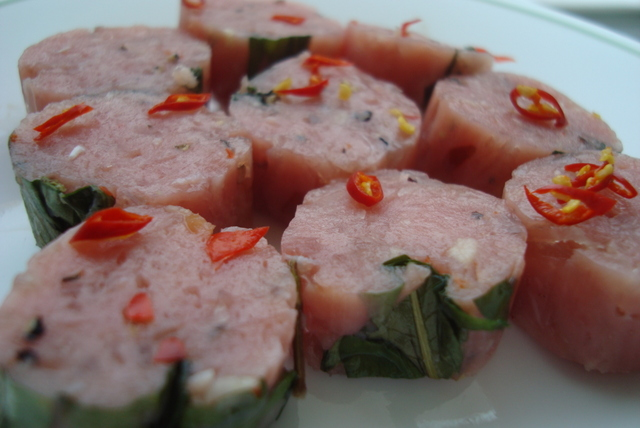 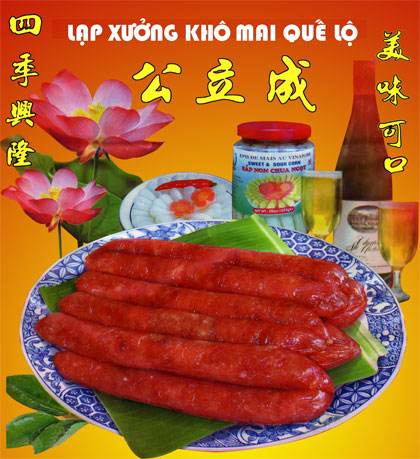 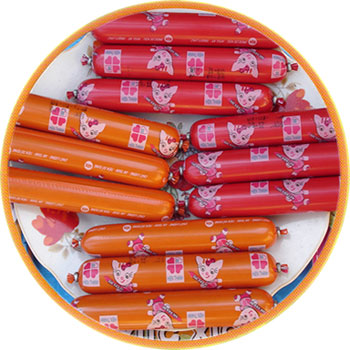 (5)
(7)
(8)
(6)
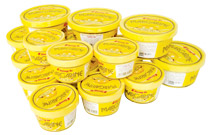 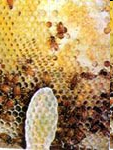 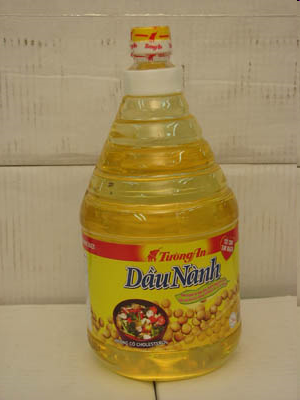 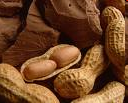 (9)
(10)
(11)
(12)
4. Ứng dụng của chất béo
- Là một trong các thực phẩm thiết yếu của con người, được sử dụng dưới dạng dầu thực vật (như dầu hướng dương, đậu nành, lạc,...), Mỡ động vật (như mỡ lợn, bò, cá,...), Bơ hoặc một số loại hạt (lạc, vừng, hạnh nhân, óc chó,...).
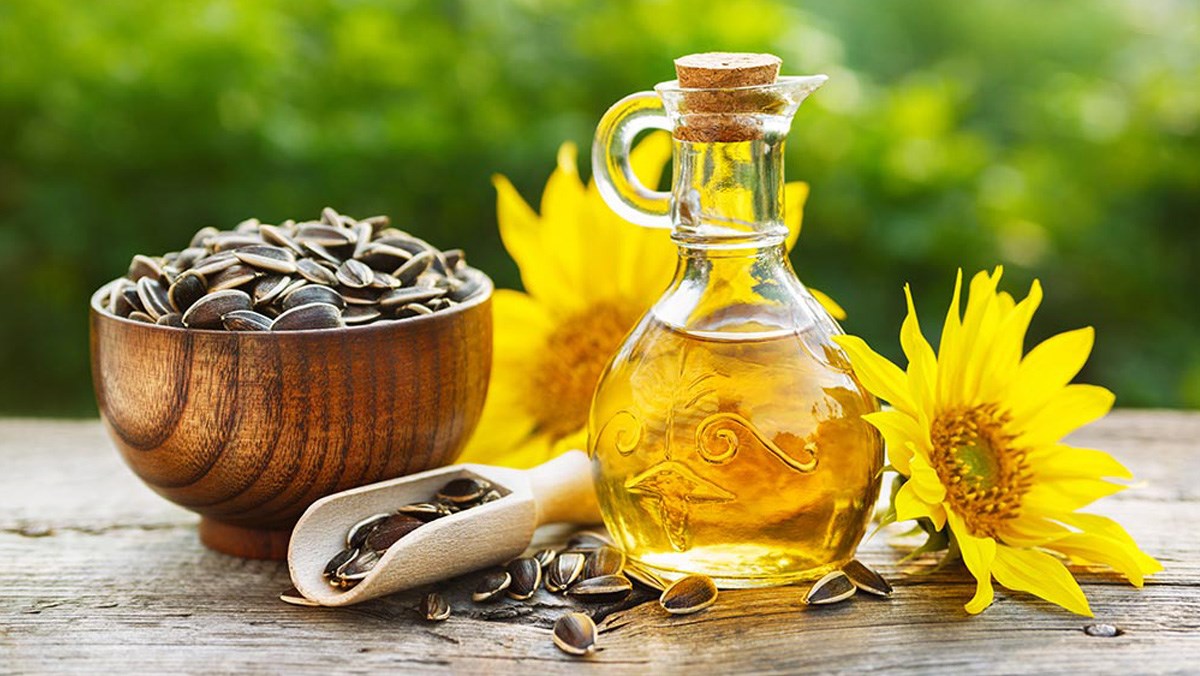 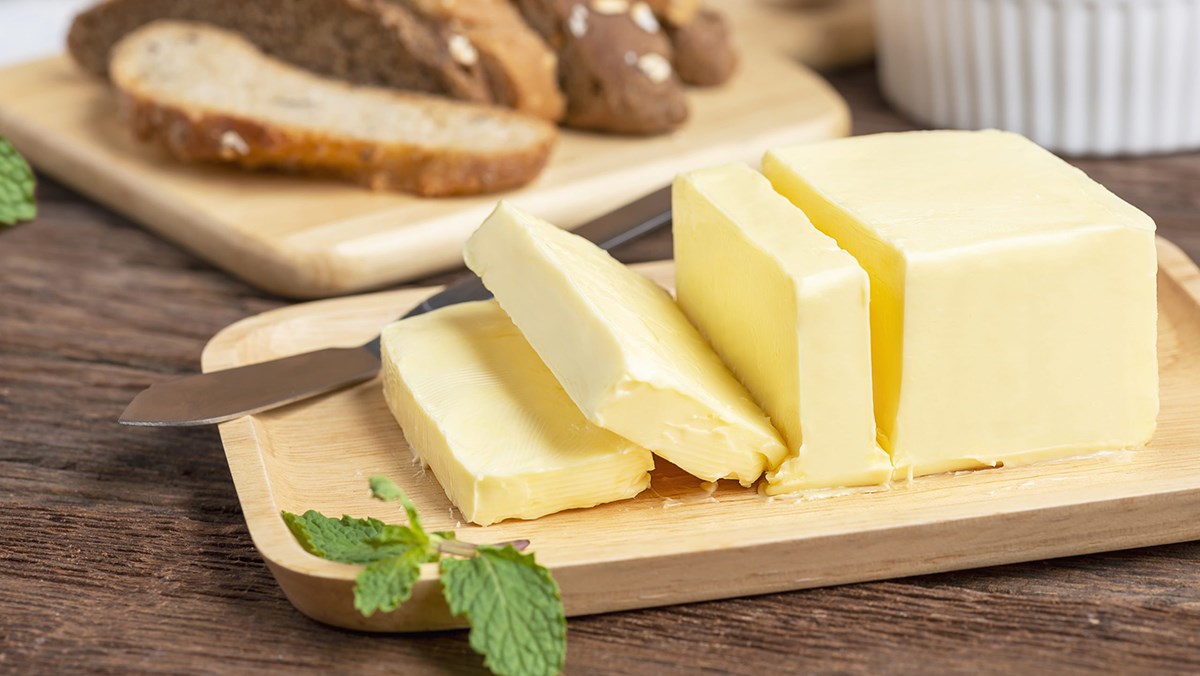 - Dùng trong công nghiệp mĩ phẩm (chất làm mềm, dưỡng ẩm,...), dược phẩm, nhiên liệu (dầu diesel sinh học), nguyên liệu (sản xuất xà phòng),...
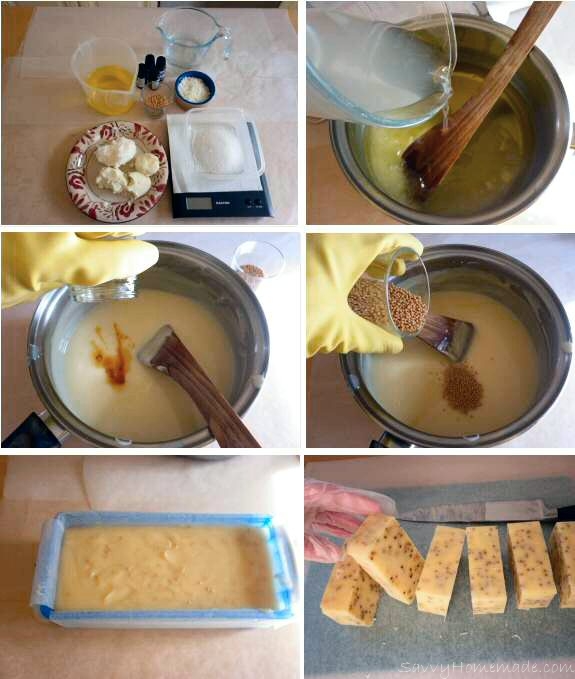 4. Ứng dụng của chất béo
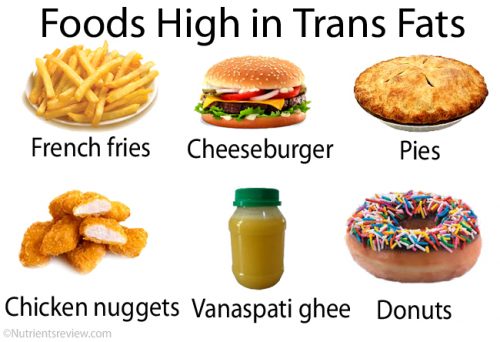 Thực phẩm
Xà phòng
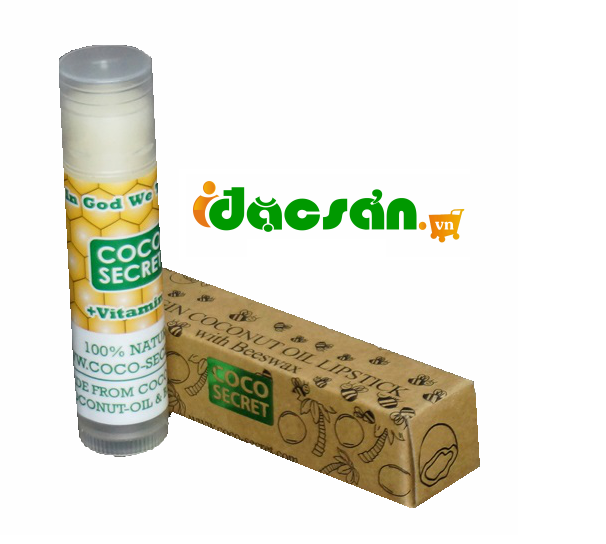 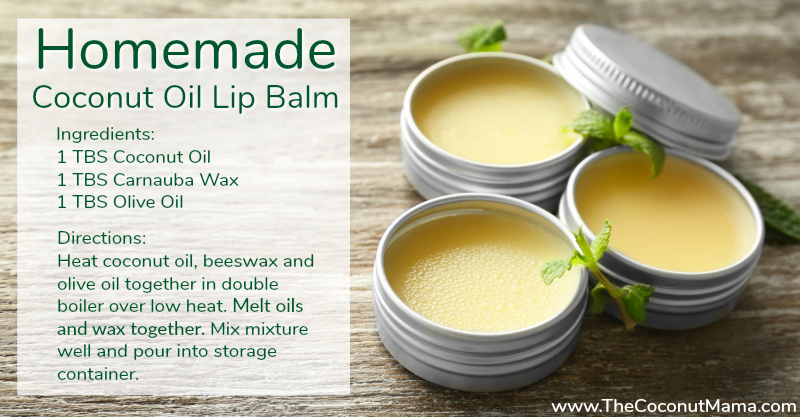 Son môi
5. Sử dụng chất béo đúng cách để hạn chế béo phì
Glycerol
Dịch mật
Chất béo
Enzymes (lipase)
Mật
Acid béo
Dạng tan
Chất béo mới
Hấp thụ trực tiếp qua mao trạng ruột
vào thành ruột
nhờ máu chuyển tới
Phần chất béo còn dư tích luỹ vào mô mỡ
Cơ thể hoạt động
Tế bào
bị thuỷ phân
CO2 + H2O + Q
bị oxi hoá
5. Sử dụng chất béo đúng cách để hạn chế béo phì
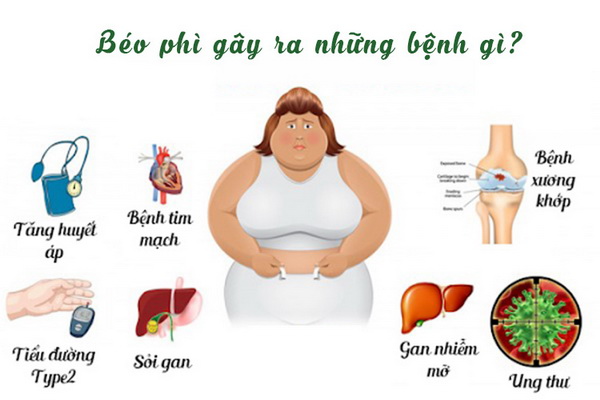 EM ĐÃ HỌC
- Lipid là những hợp chất hữu cơ có trong tế bào sống, không tan trong nước, nhưng tan được trong một số dung môi hữu cơ như: xăng, dầu hoả,... Một só loại lipid điển hình là chất béo và sáp.
EM ĐÃ HỌC
- Chất béo là triester của glycerol và các acid béo, có công thức (RCOO)3C3H5. Phản ứng hoá học đặc trưng của chất béo là phản ứng xà phòng hoá.
- Chất béo có nhiều ứng dụng trong công nghiệp thực phẩm, dược phẩm, làm nhiên liệu, nguyên liệu sản xuất xà phòng,...
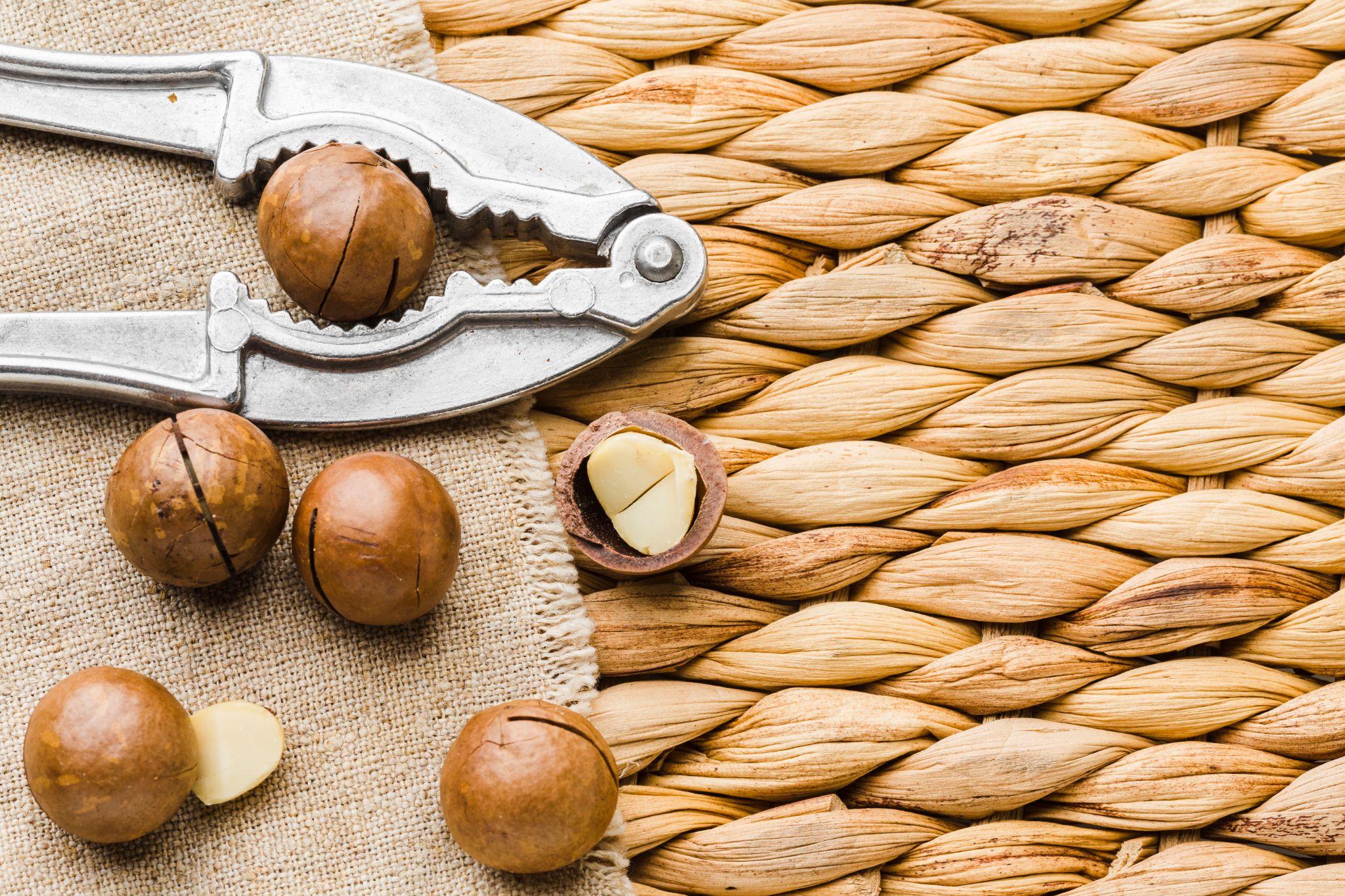 III.
CỦNG CỐ
Câu 1
Dầu ăn không tan được trong chất nào sau đây?
A. benzene.	B. xăng.	
C. nước.		D. dầu hỏa.
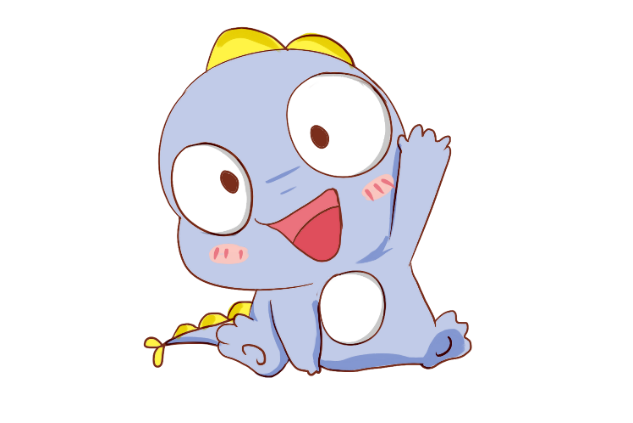 Câu 2
Chất nào sau đây không phải là chất béo.
A. Dầu lyn (nhớt)	B. Dầu ăn.	
C. Dầu điều.	D. Dầu olive.
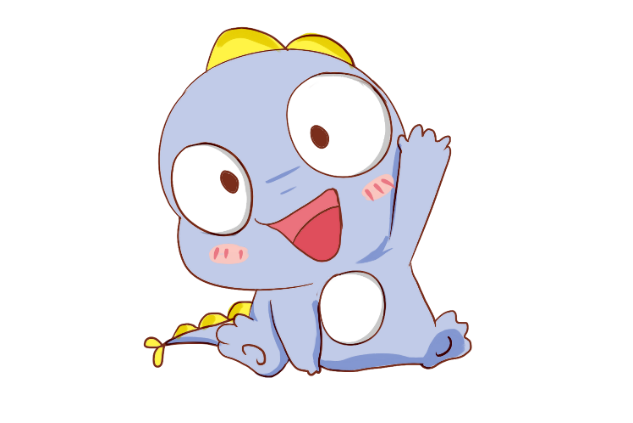 Câu 3
Để tẩy sạch các vết bẩn dầu mỡ bám trên quần áo người ta thường sử dụng
A. Nước sạch.	B. Dầu hỏa.
C. cồn.		D. giấm ăn.
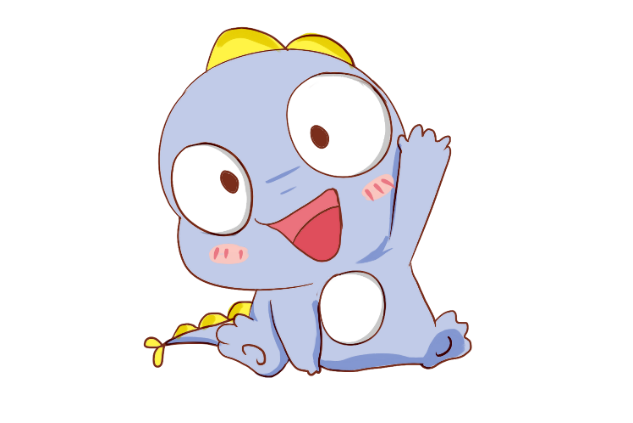 Câu 4
Công thức hóa học chung của chất béo là
A. (R-COO)2C3H5		B. (R-COO)3C2H5
C. R-COO(C3H5)3.		D. (R-COO)3C3H5.
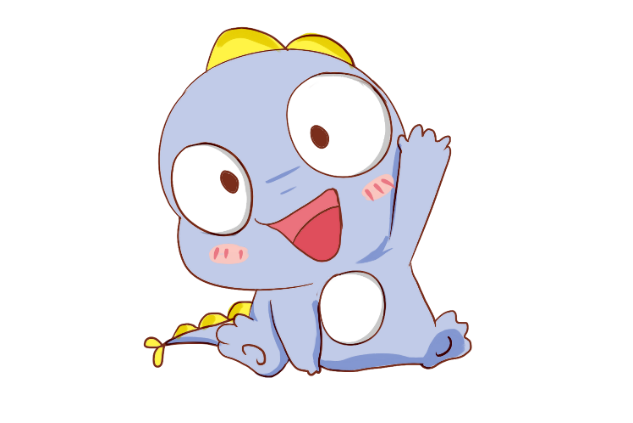 Câu 5
Thủy phân chất béo trong môi trường kiềm thu được
A. glycerol và nước.	
B. glycerol và acid béo.
C. glycerol mà một số loại acid béo.	
D. glycerol và muối của các acid béo.
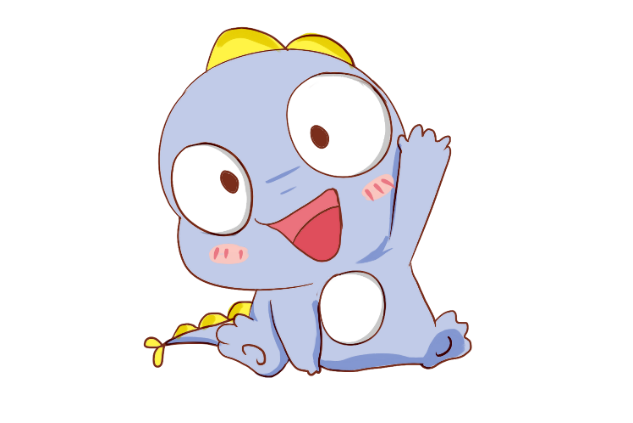 Câu 6
Khi để lâu trong không khí, chất béo sẽ
A. thăng hoa.		
B. từ thể lỏng sang thể rắn.
C. có mùi ôi.		
D. bay hơi.
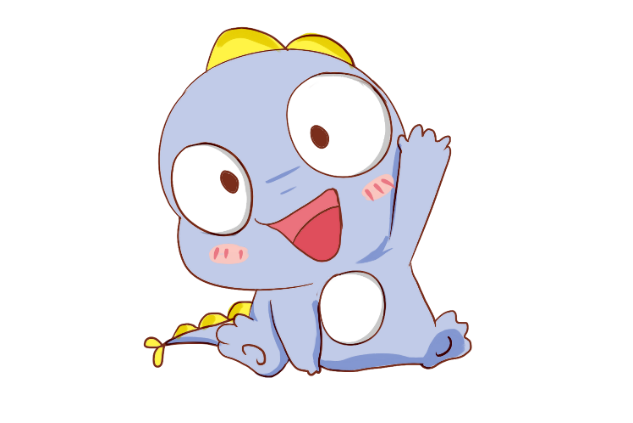 Câu 7
Khi ăn nhiều chất béo sẽ tăng nguy cơ mắc bệnh
A. còi xương.	B. loãng xương.
C. bứu cổ.		D. béo phì.
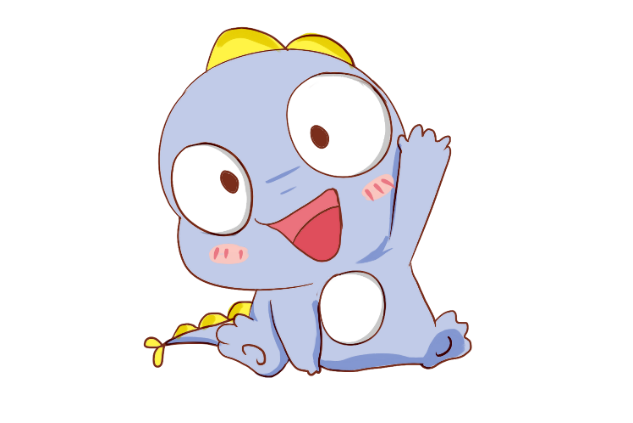 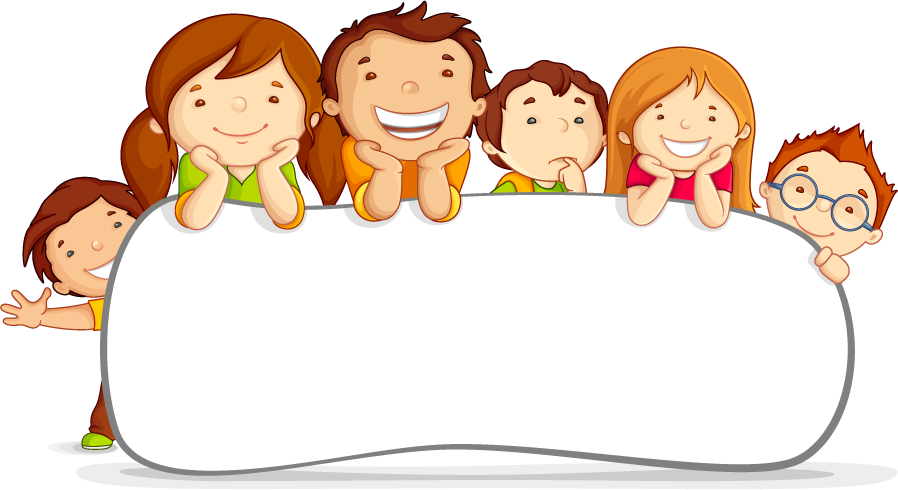 Thanks you !!!